Progressive Safety Discipline
and Enforcement
OSHA Regulation
Section 5(a)(1) of the OSH Act requires the employer to furnish each employee with employment and a place of employment which are free from recognized hazards that are causing or likely to cause death or serious physical harm.
How can you accomplish this?
Written Policies and Procedures
Effective Training
A Progressive Disciplinary Program
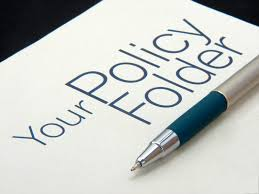 Elements of a Progressive Disciplinary Program
Policy which communicates company expectations and outlines consequences for non-compliance.
	1. Verbal Warning – should be noted in  
             personnel file.
	2. Written Warning
	3. Days off work without compensation.
	4. Termination
Consequences continued…
Levels 1, 2 and 3 should be accompanied with follow-up training for the employee.
May contain a clause that provides for immediate termination for severe violations.
Guidelines for length of time violations remain on record.
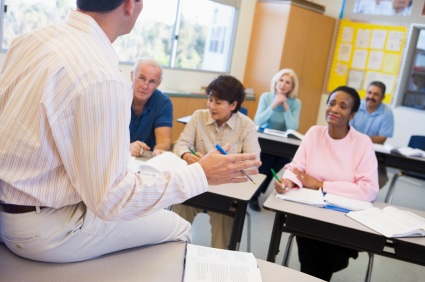 Possible Pitfalls to Avoid
Inconsistency in application
Disciplining for items employees have not yet been trained on
Consistency throughout the management
Employee camaraderie
Fear of retaliation
What are the benefits?
Reinforce company policy
Clearly communicate company expectations
Identify possible policy or training deficiencies
Provide the company with affirmative defense in case of possible OSHA involvement.
Thank You!
Safety Resources Company of Ohio
 4650 Southway Street SW
 Canton, OH  44706

 330.477.1100
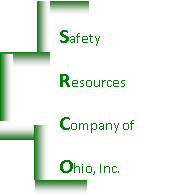